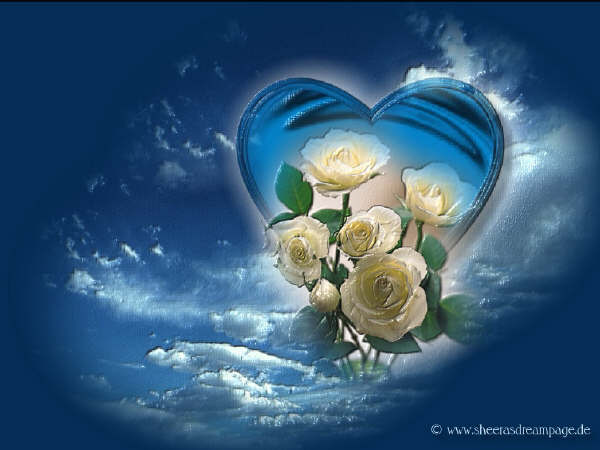 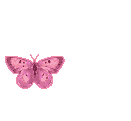 يوم دراسي بعنوان:
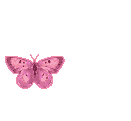 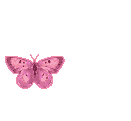 المرأة الرسالية
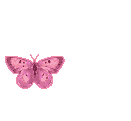 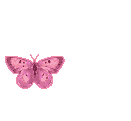 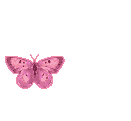 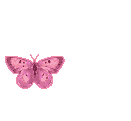 يوم دراسي بعنوان

المرأة الرســــــــــالية
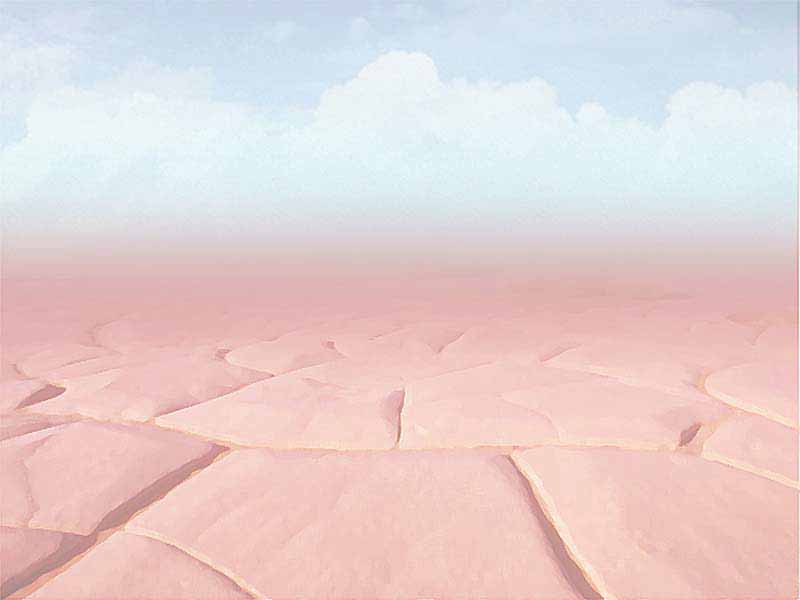 نرحب بضيوفنا 
الكرام
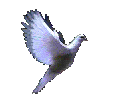 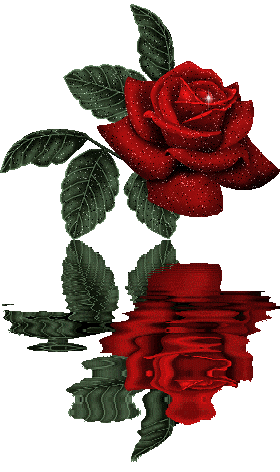 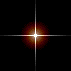 حللتم أهلا
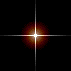 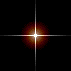 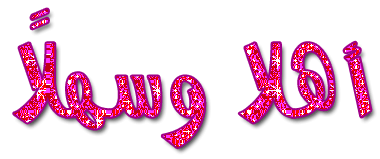 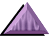 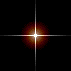 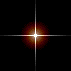 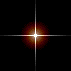 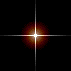 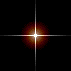 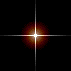 ووطأتم سهلا
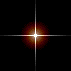 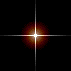 برنامج اليوم الدراسي
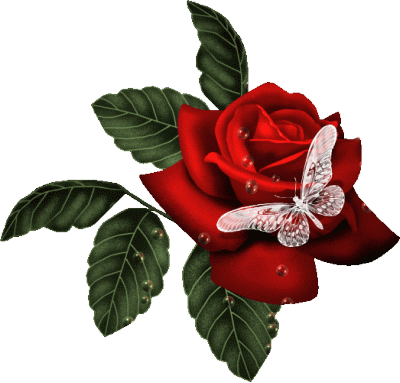 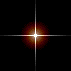 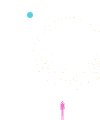 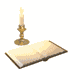 آيات من القرآن الكريم تتلوها عليكم الطالبة (وَإِذَا قُرِىءَ الْقُرْآنُ فَاسْتَمِعُواْ لَهُ وَأَنصِتُواْ لَعَلَّكُمْ تُرْحَمُونَ (204) الأعراف)
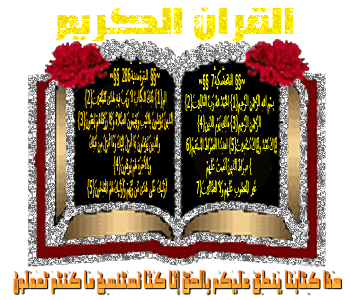 المداخلة الأولى بعنوان:
المرأة الرسالية
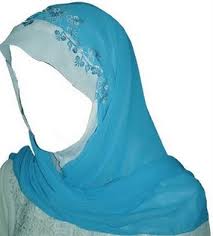 إلقاء المرشدة :
مليكة صوالح
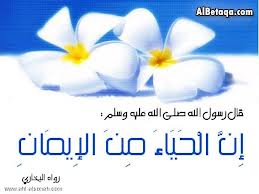 المداخلة الثانية بعنوان:
أخلاق المرأة المسلمة
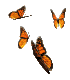 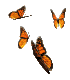 إلقاءالأستاذة: 
صونيا كريت
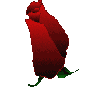 * * * 
 * *
  *
المداخلةالثالثة بعنــوان
* * *
 * *
  *
لباس المرأة المسلمة
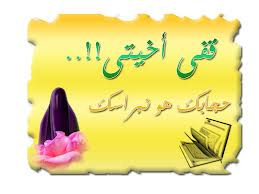 إلقاء المرشدة
زينب بوشريف
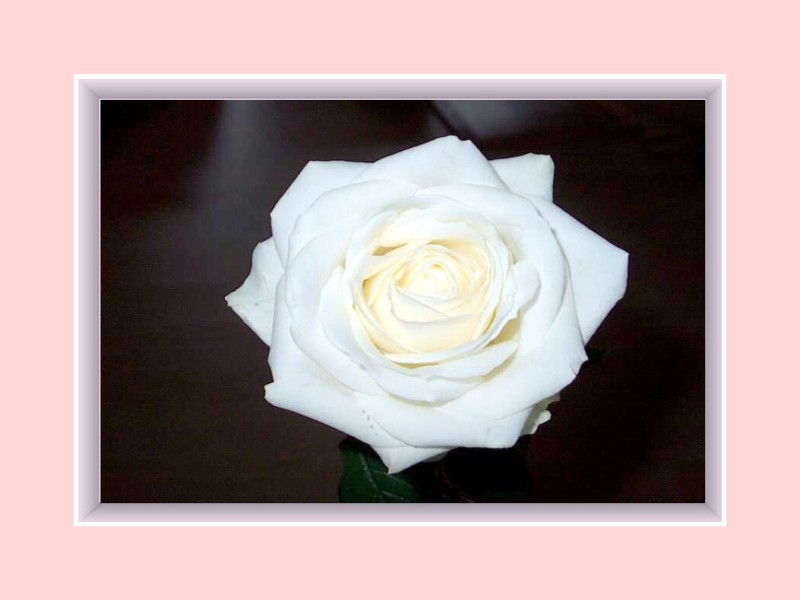 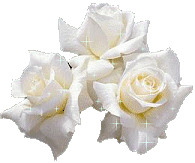 المداخلةالرابعة بعنوان:
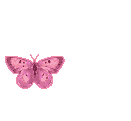 دور المرأة في المجتمع
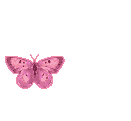 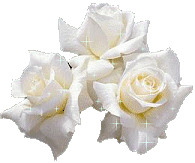 إلقاء المرشدة :
مليكة صوالح
أنتِ مختارة الكون
أنت درة الدنيا